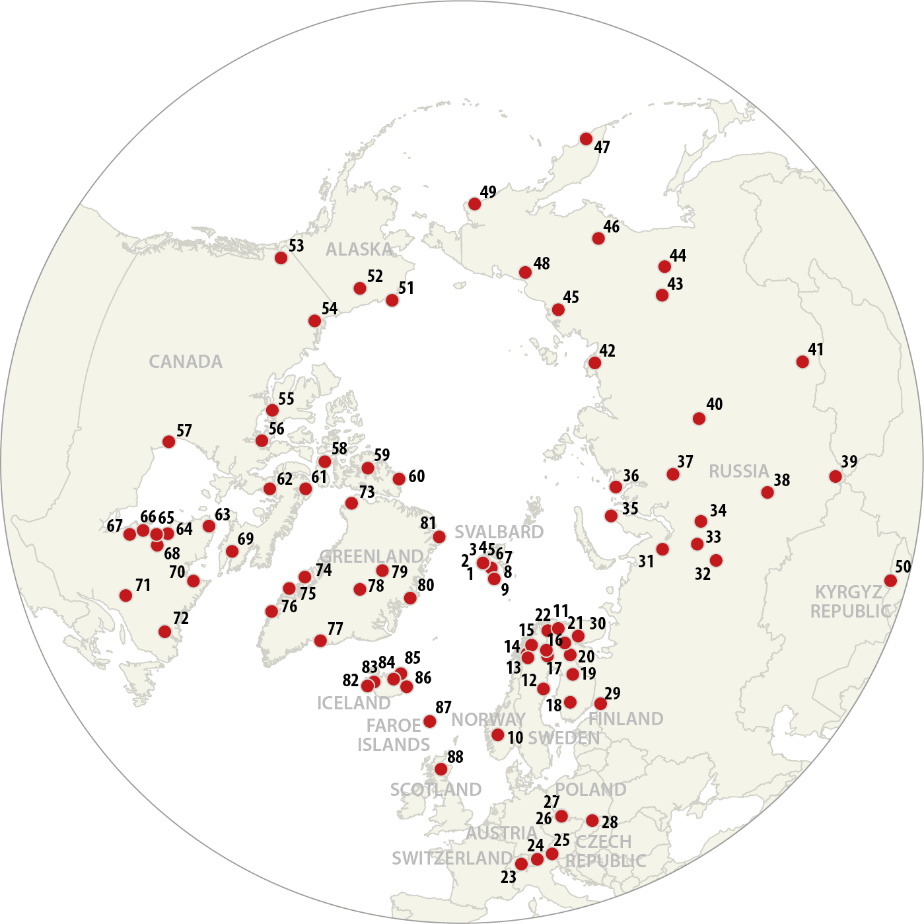 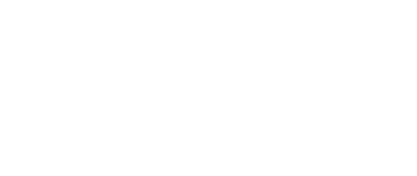 III
INTERACT SMF
Repository for selected climate variables
SMF 5, 27-28 September 2022, Sudurnes Science and Learning Centre, Iceland
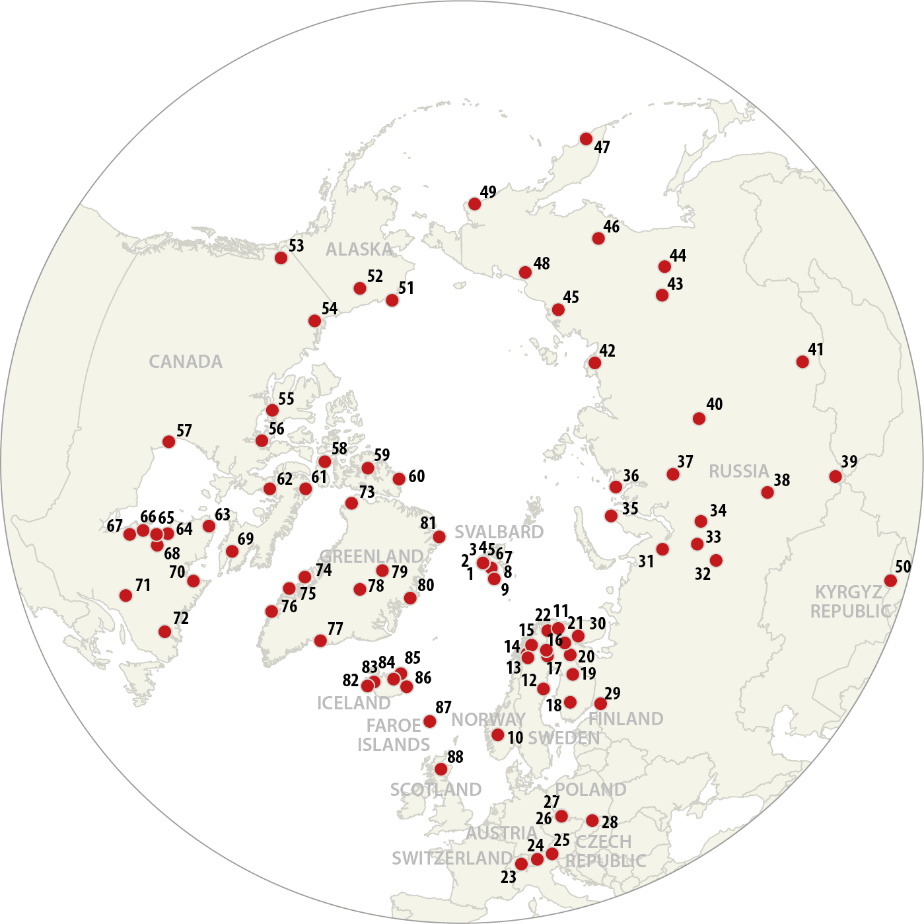 Purpose of session 
- Brainstorm and general recommendations

Subtask 2.3.2 will provide open access to selected scientific data by establishing an INTERACT repository for key climate related parameters to be integrated in INTERACT GIS in cooperation with the Data Watch Guard (D2.9)

How can we make a common repository for selected climate variables with data from as many INTERACT stations as possible?

What technical solutions exist to make it feasible and limit the workload for stations?

What variables are relevant and practically feasible to gather and present?
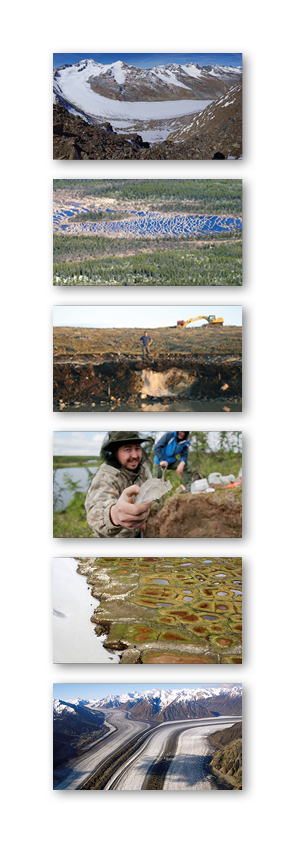 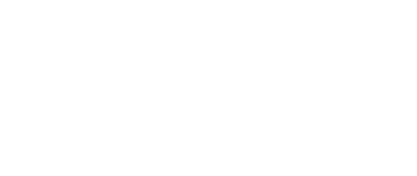 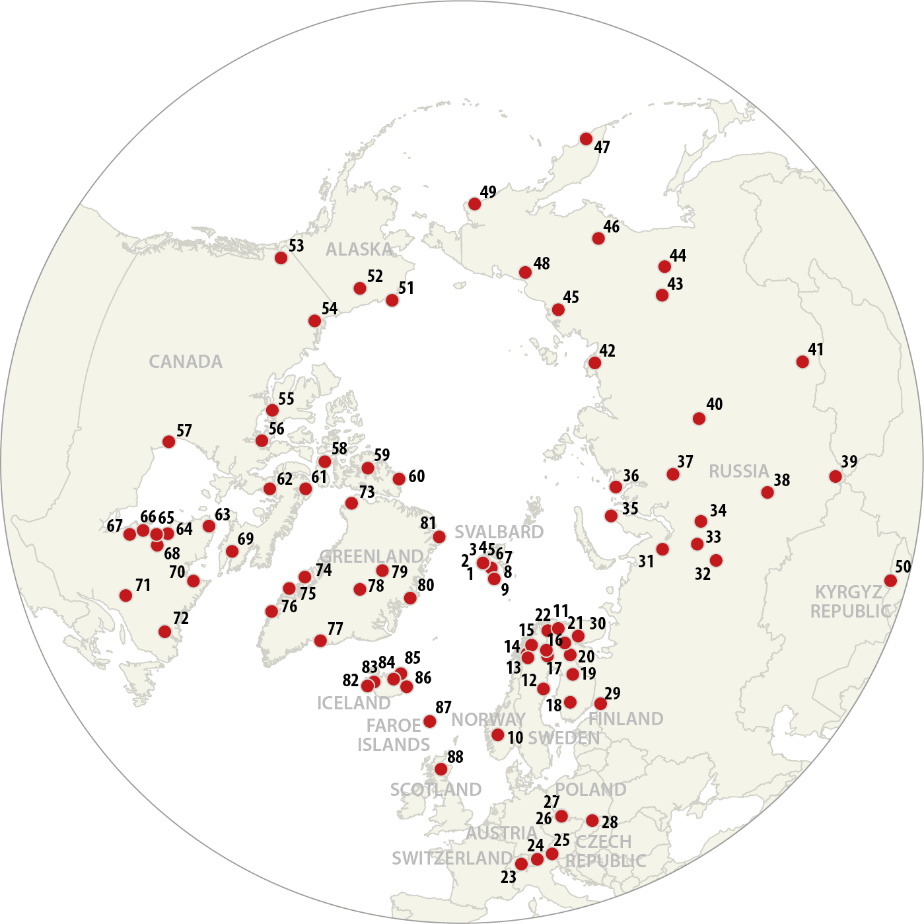 Current initiatives to identify essential variables
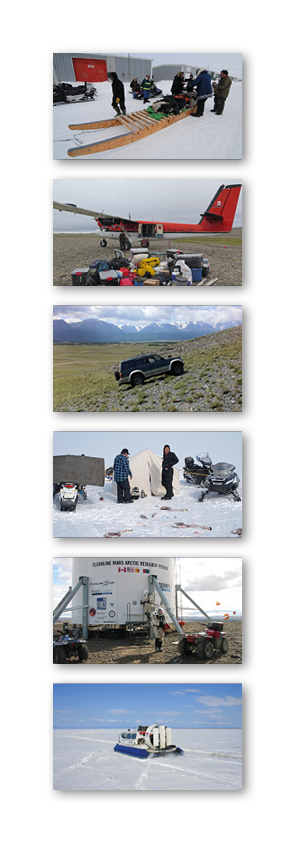 INTERACT ‘Minimum Monitoring System’ (2015 and 2020)
Recommended variables
Air temperature
Air humidity
Wind velocity
Wind direction
Air pressure
Precipitation
Short wave incoming radiation
Short wave outgoing radiation
Net radiation
UV-B radiation
Possibly supplemented by:
Snow depth
Soil temperature (at different depths)
Soil humidity (at different depths)
Climate variables only
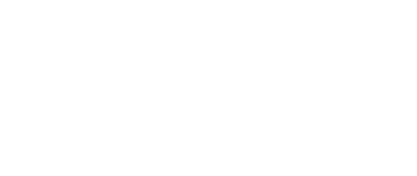 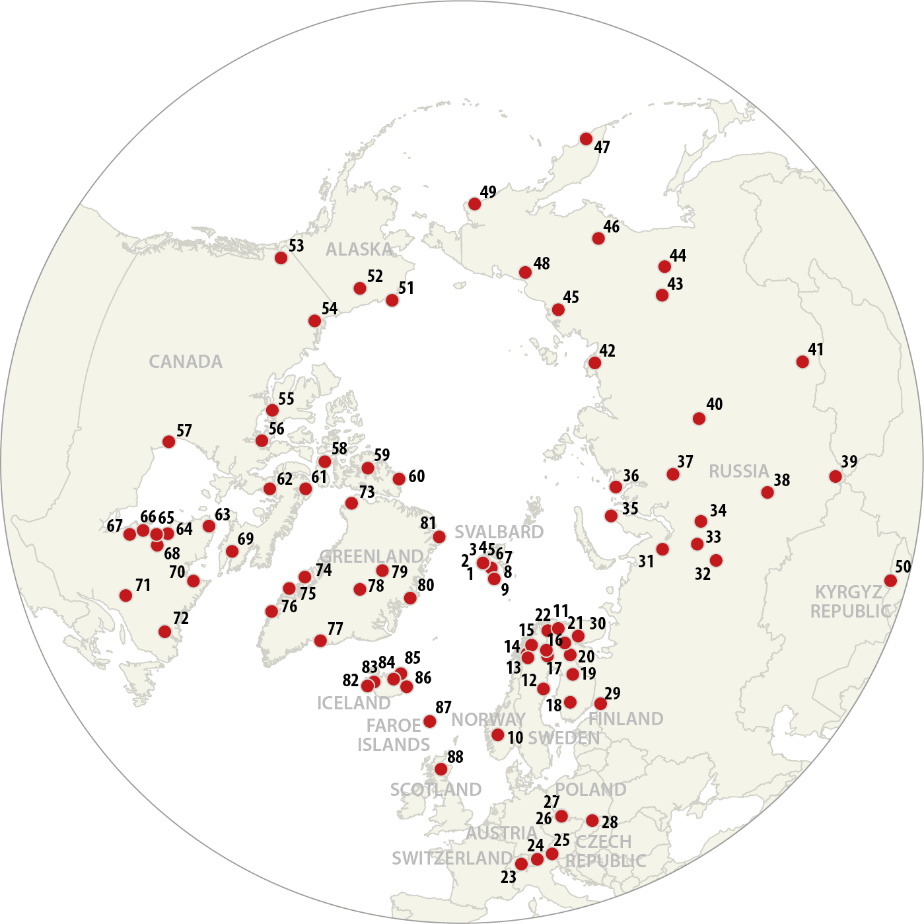 Current initiatives to identify essential variables
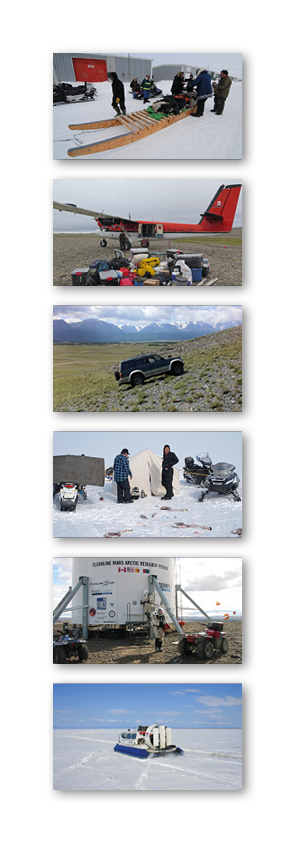 INTERACT ‘Minimum Monitoring System’ 
(Teaser - presented Wednesday 28 Sept. 2022)
Air temperature
Precipitation
Snow depth
Soil moisture

Biomass
Soil carbon
Net ecosystem exchange
Leaf area index
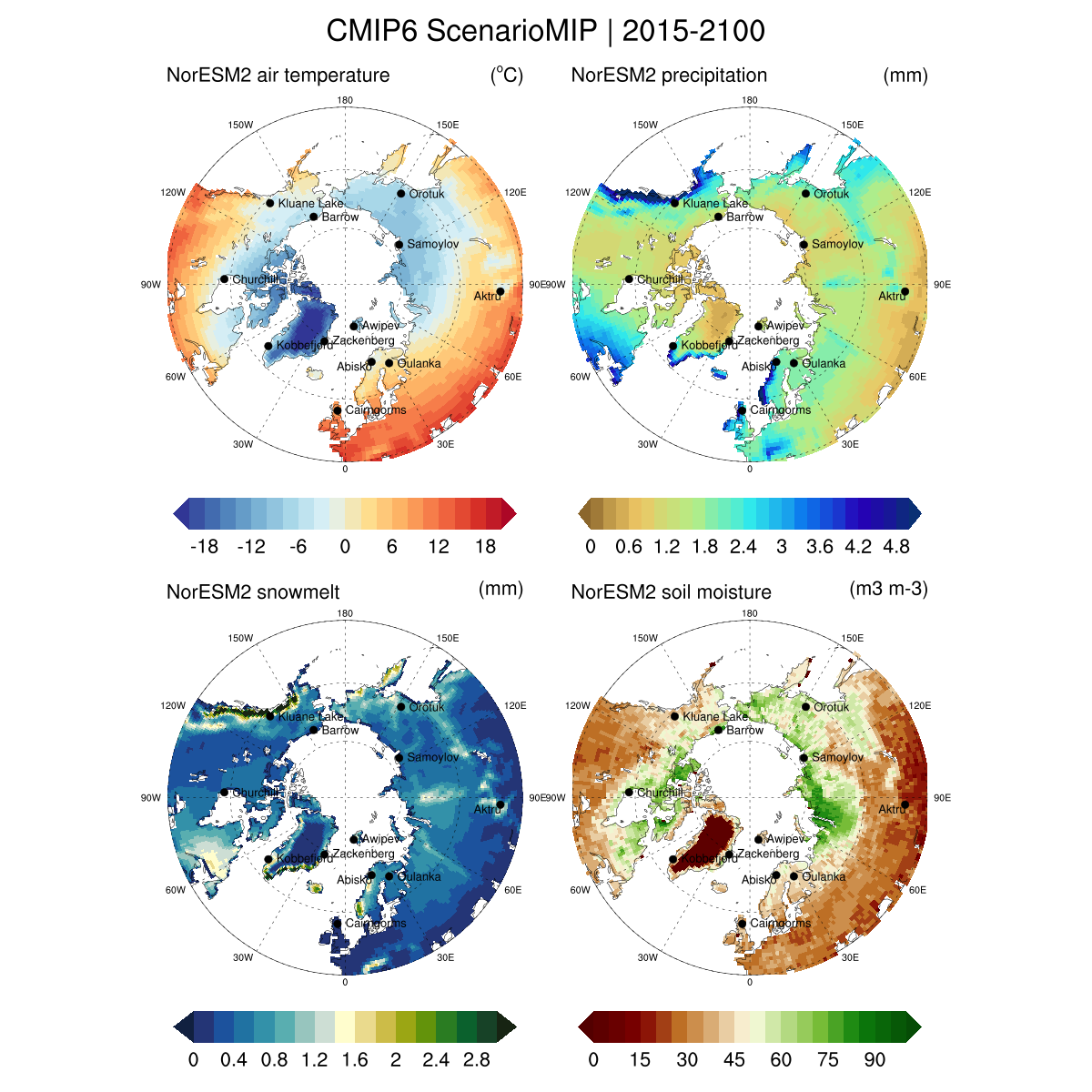 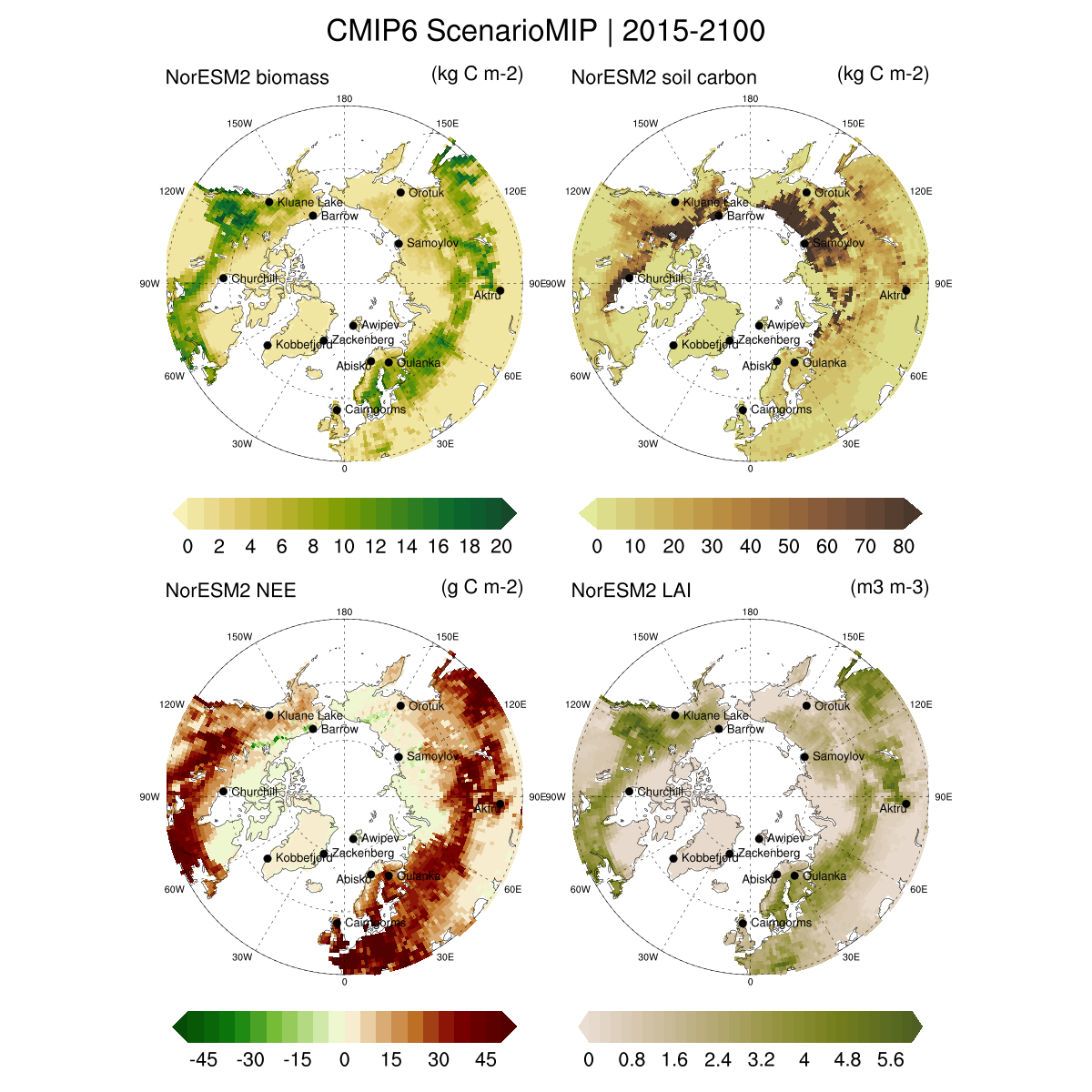 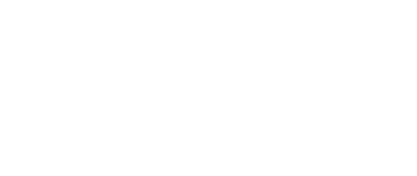 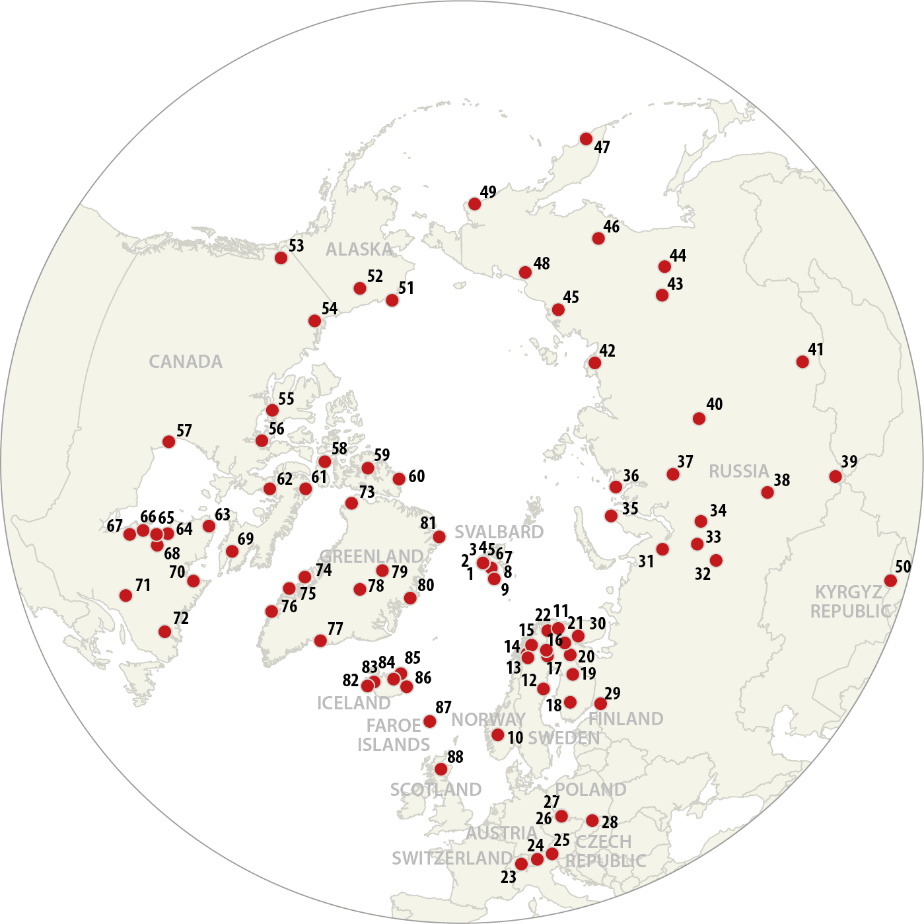 Current initiatives to identify essential variables
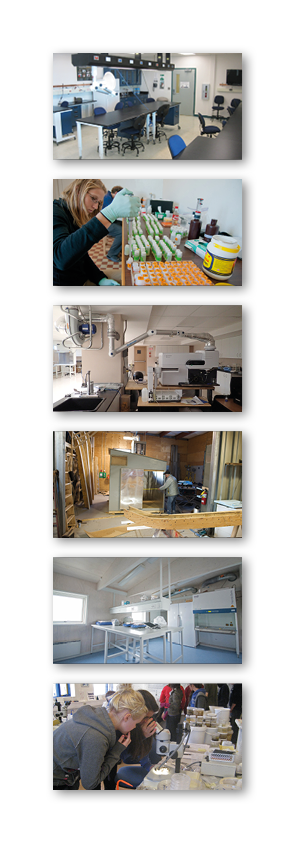 WMO – essential climate variables 
- https://public.wmo.int/en/programmes/global-climate-observing-system/essential-climate-variables
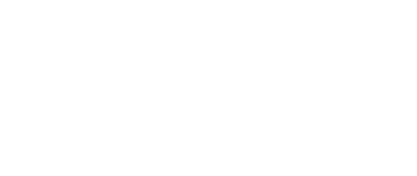 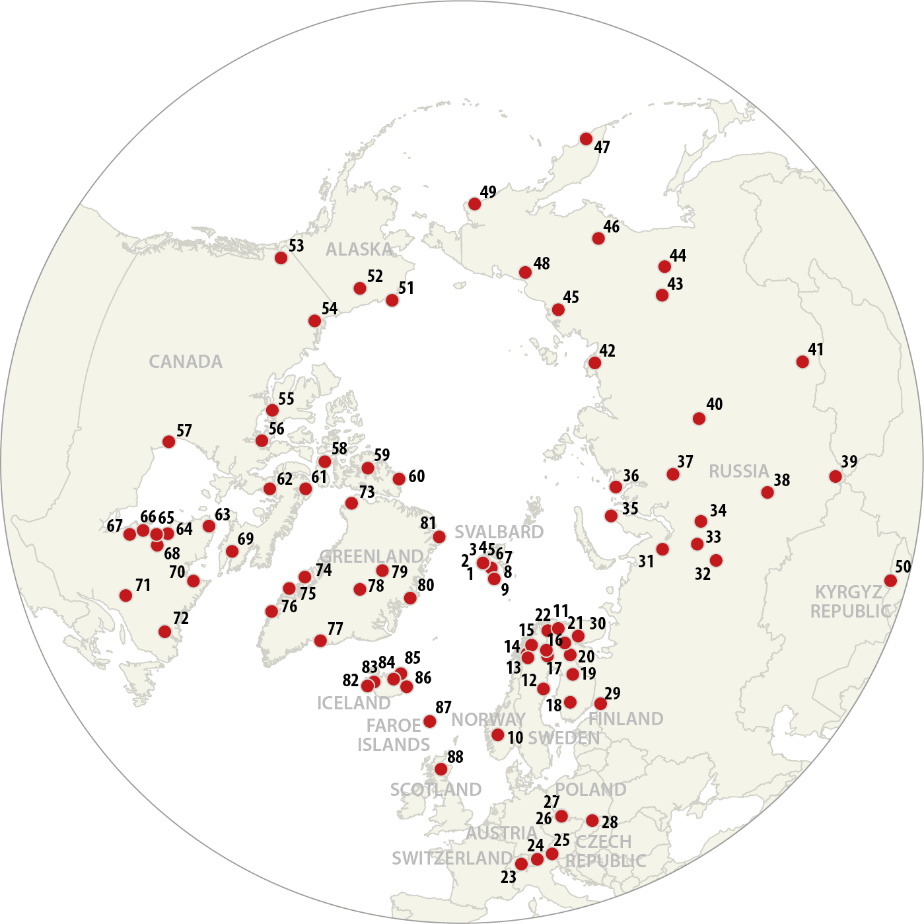 Current initiatives to identify essential variables
DRAFT
Category				Parameter
Climate		Meteorology				Air temperature
Climate		Meteorology				Air humidity
Climate		Meteorology				Air pressure
Climate		Meteorology				Wind velocity
Climate		Meteorology				Wind direction
Climate		Meteorology				Precipitation
Climate		Energy balance and radiation	Short Wave incoming
Climate		Energy balance and radiation	Short wave outgoing
Climate		Energy balance and radiation	Long wave incoming
Climate		Energy balance and radiation	Long wave outgoing
Climate		Energy balance and radiation	Net radiation
Climate		Energy balance and radiation	UV-B
Climate		Energy balance and radiation	Sensible heat flux
Climate		Energy balance and radiation	Latent heat flux
Climate		Energy balance and radiation	Soil Heat flux
Cryosphere	Sub surface characteristics		Ground surface temperature
Cryosphere	Sub surface characteristics		Soil temperature
Cryosphere	Sub surface characteristics		Active layer depth
Cryosphere	Sub surface characteristics		Permafrost temperature
Cryosphere	Snow characteristics			Snow depth
Cryosphere	Snow characteristics			Snow density
Cryosphere	Snow characteristics			Snow temperature
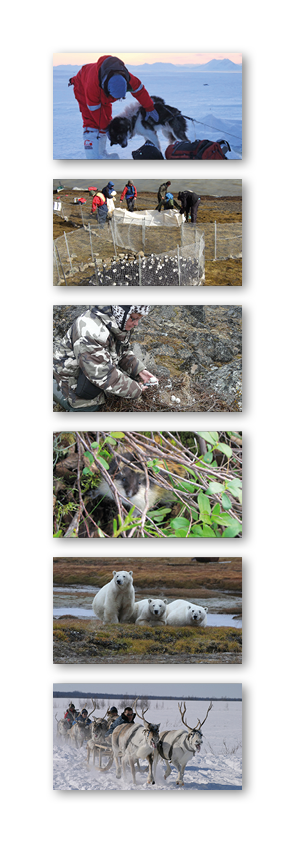 Arctic Passion
Prioritising of AMAP Essential Climate Variables 
(c. 100)
To be implemented 
at 10 INPA stations
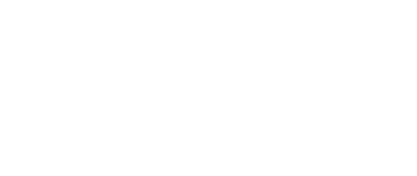 INTERACT Data Portal
- Searches for data sets across station repositories
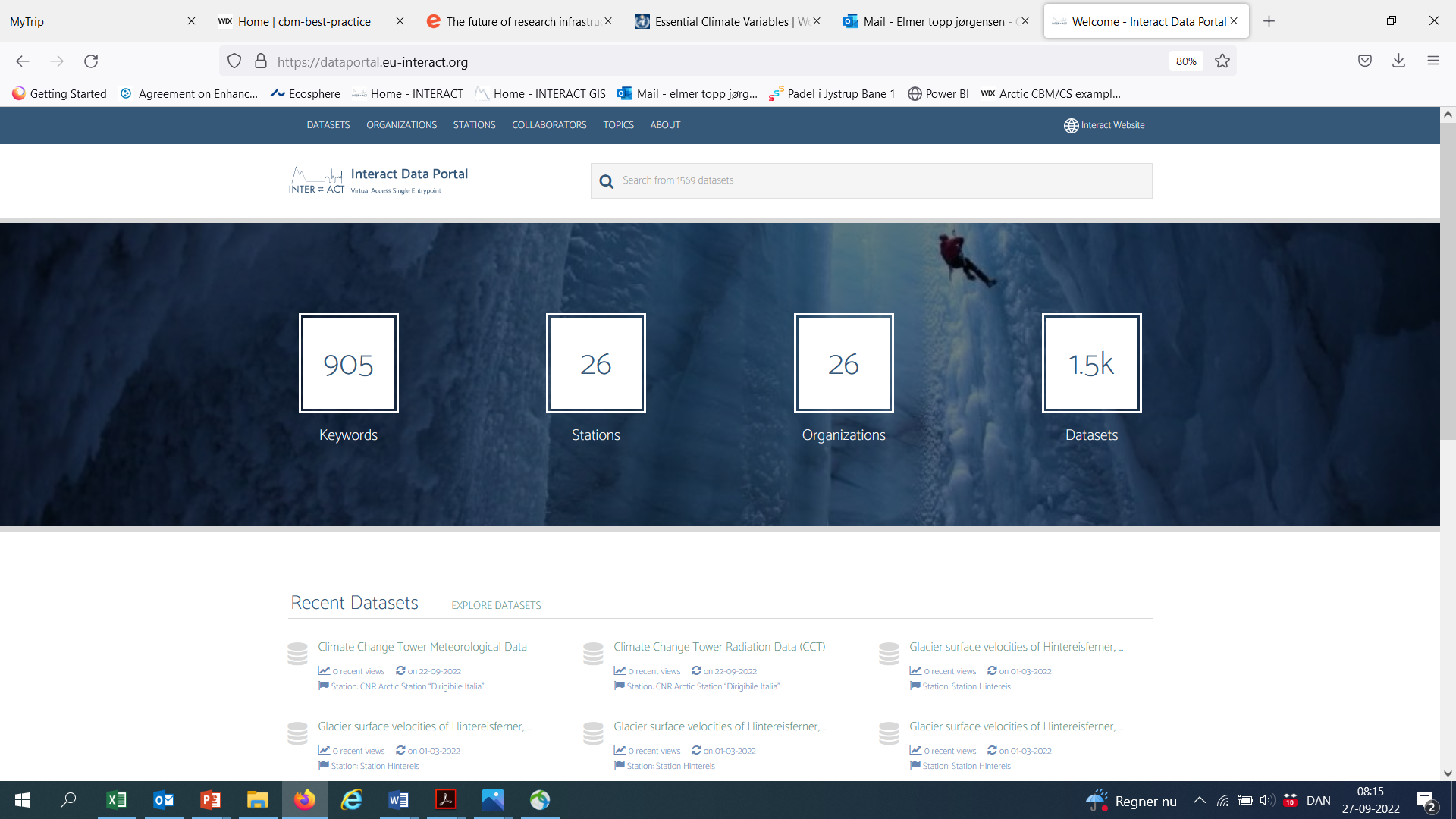 https://dataportal.eu-interact.org/
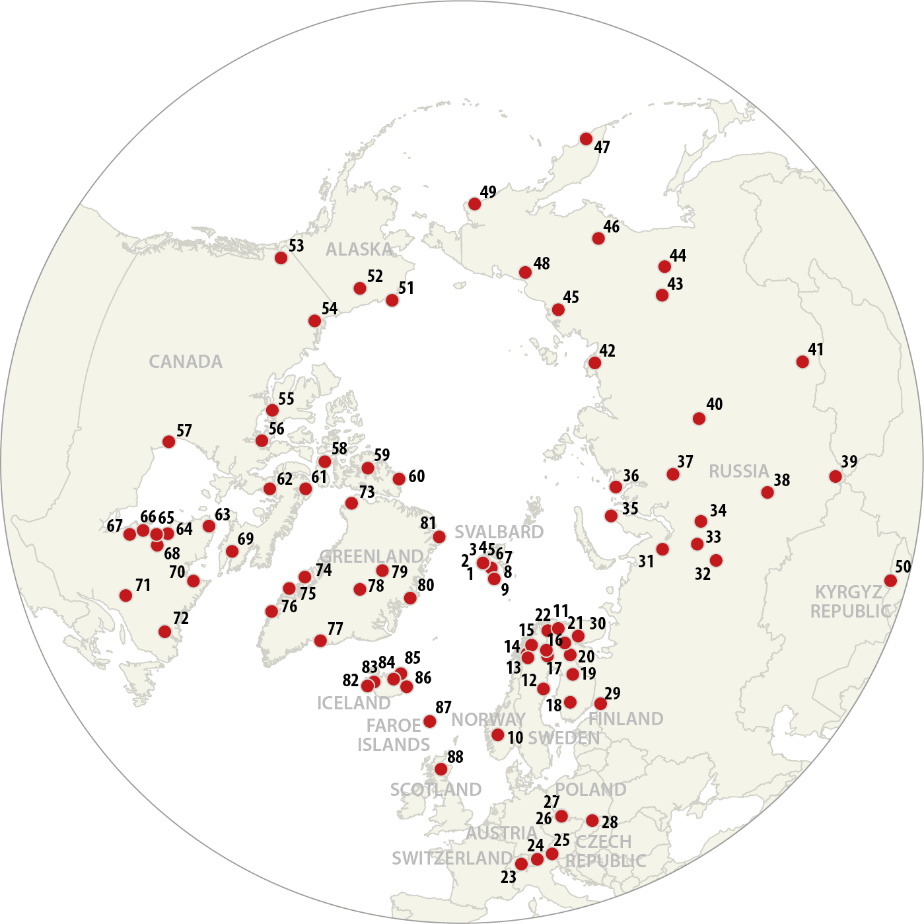 Aim:
One common repository for selcted climate variables
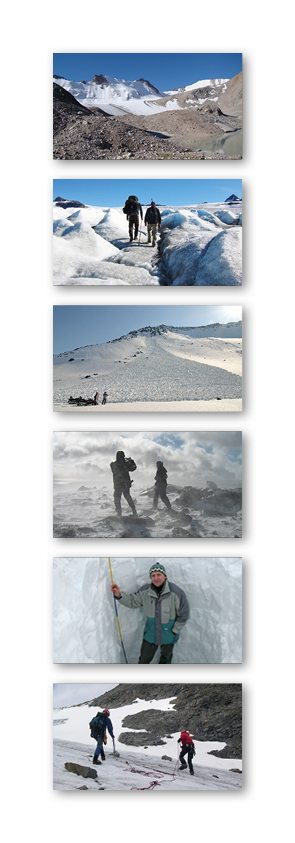 Any recommendations in relation to the selection of climate variables?

How can we get data from stations?
Capture live streaming of climate data?
Automatised harvesting of data from repositories?
Annual submission by stations (e.g. Excel-sheet uploaded to webportal)?
Other suggestions?
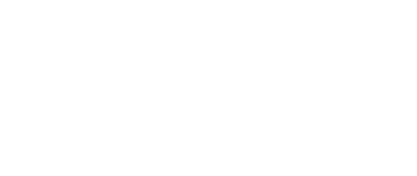 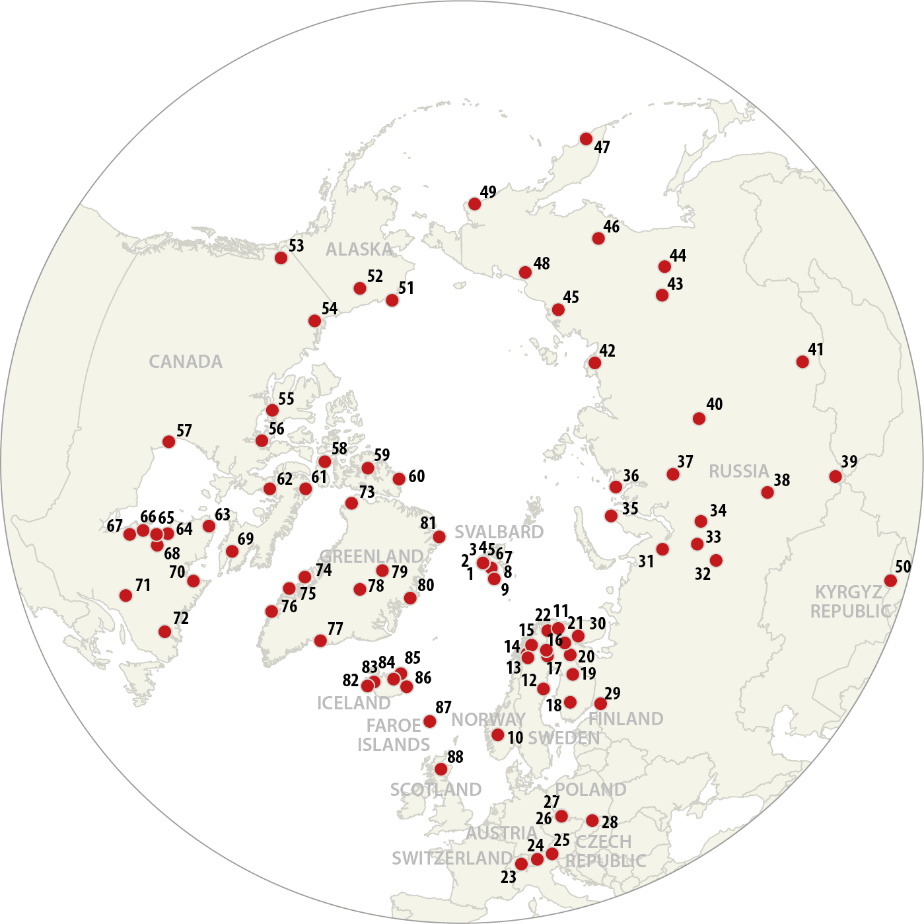 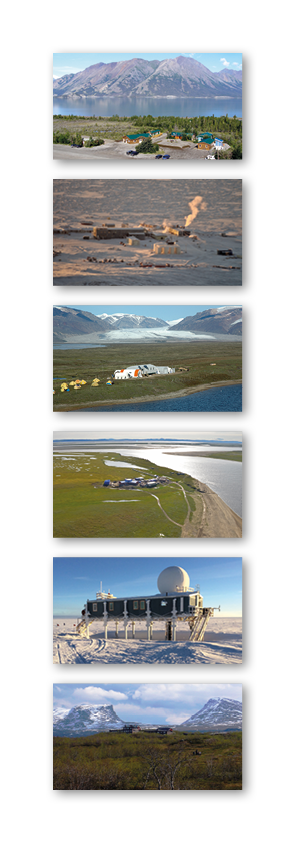 Let’s INTERACT
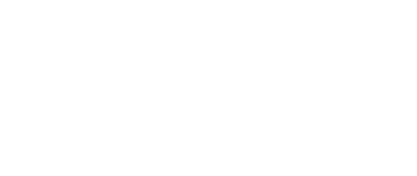 SMF 5, 27-28 September 2022, Sudurnes Science and Learning Centre, Iceland